08
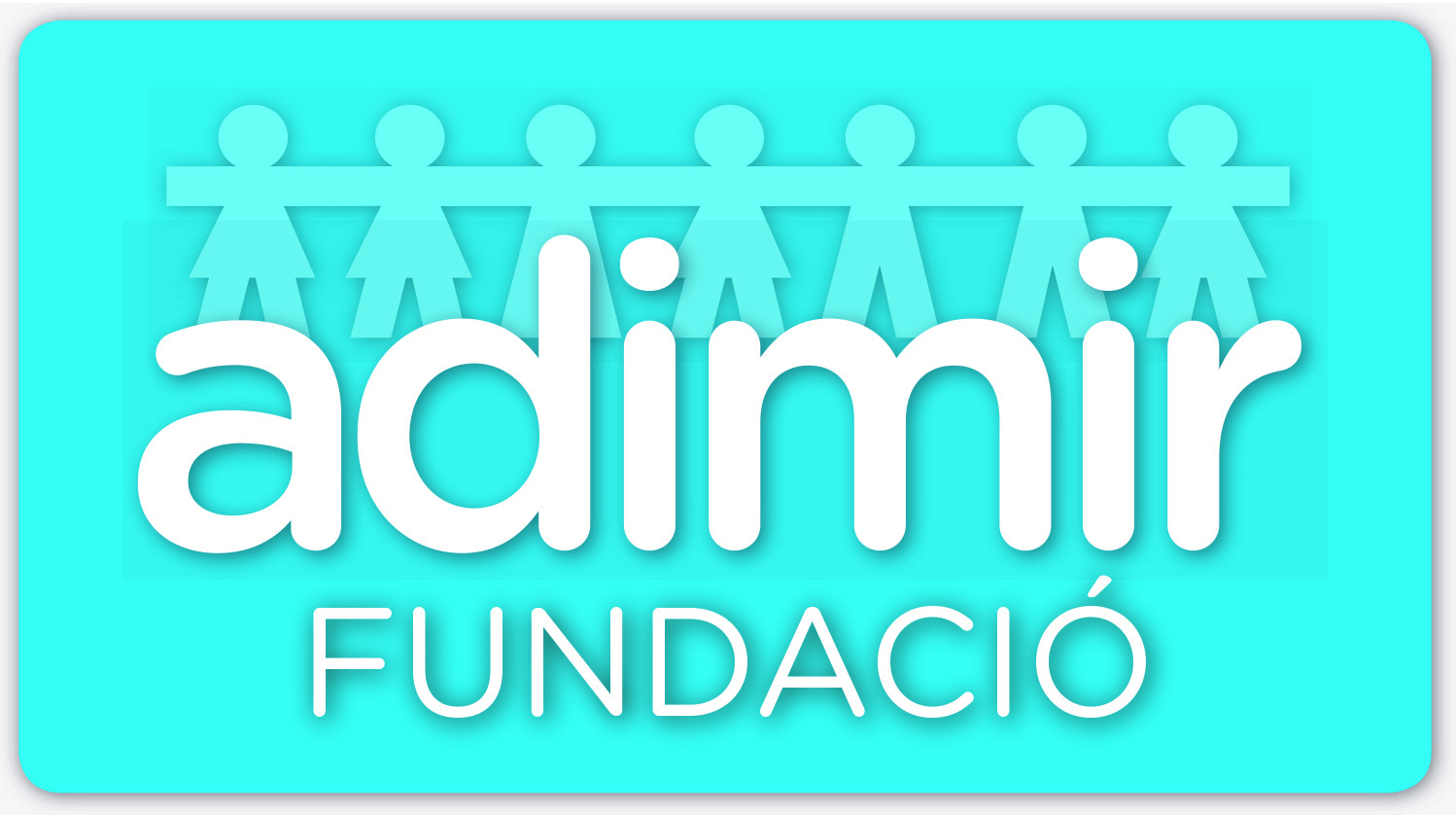 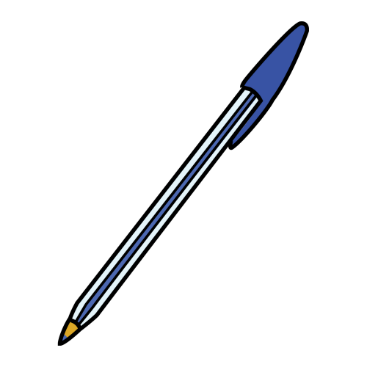 PENCIL
PEN
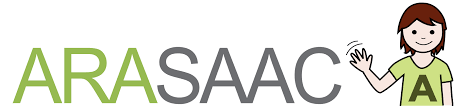 07
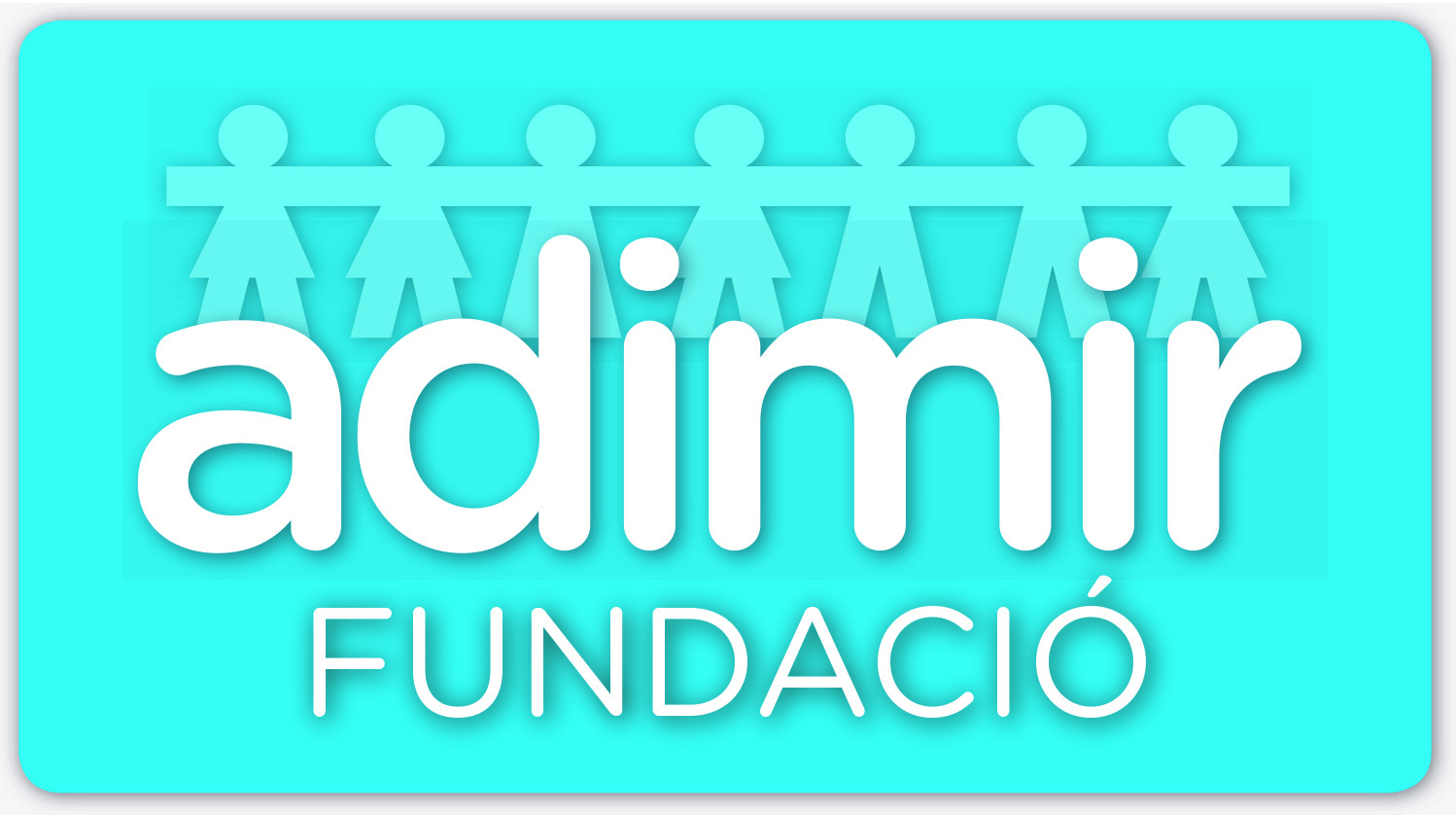 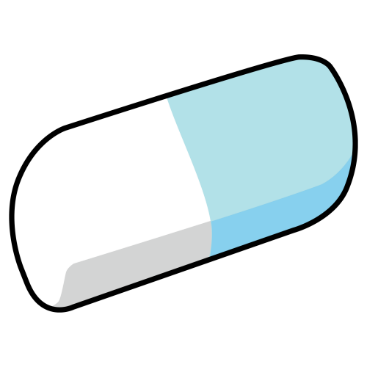 RUBBER
BOOK
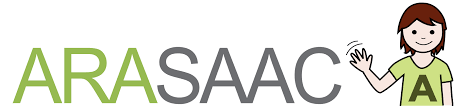 06
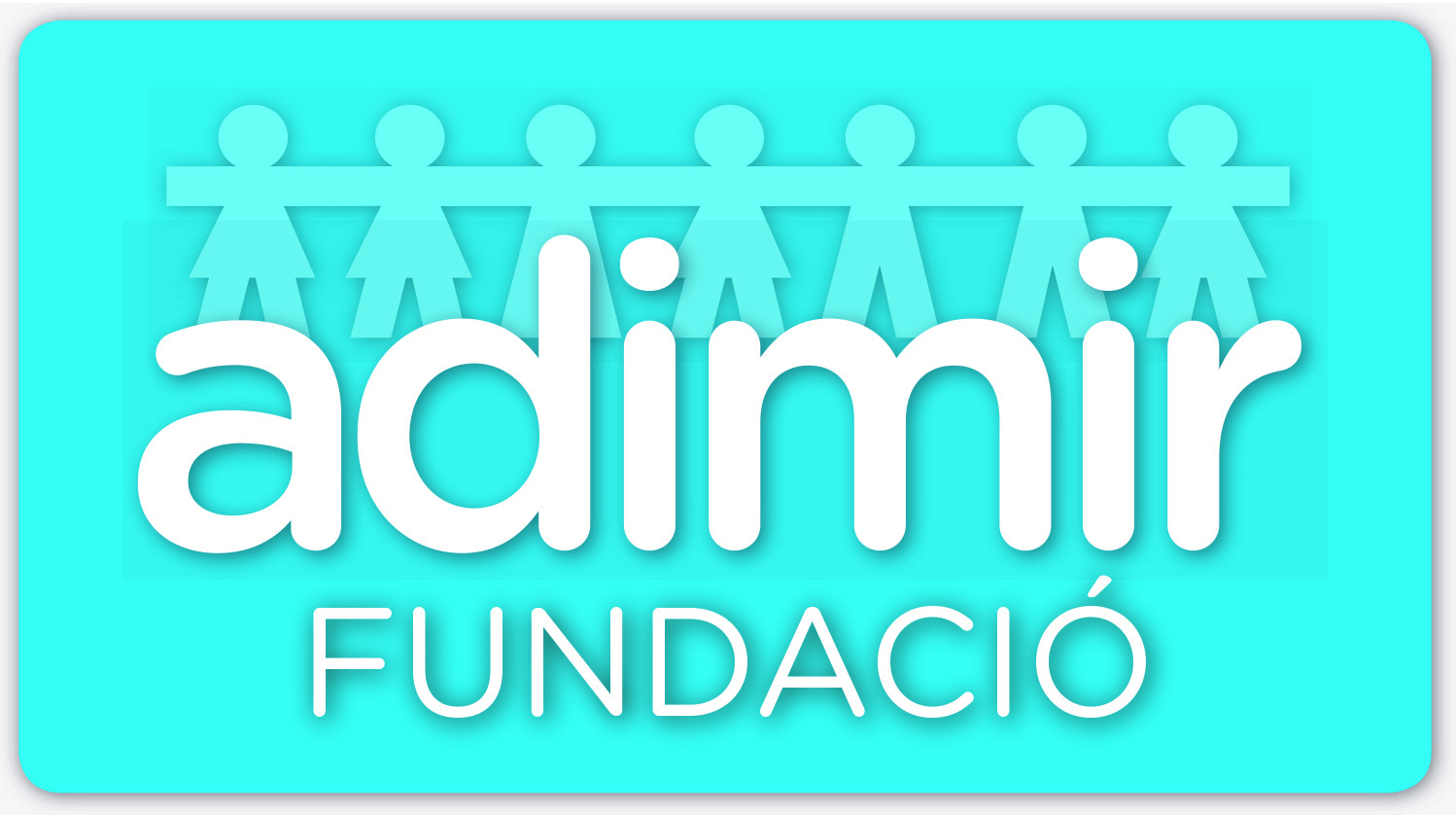 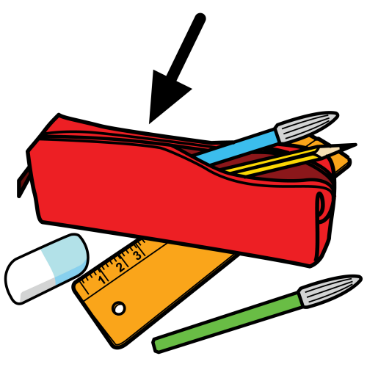 SHARPENER
PENCIL CASE
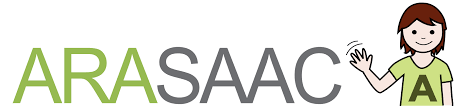 05
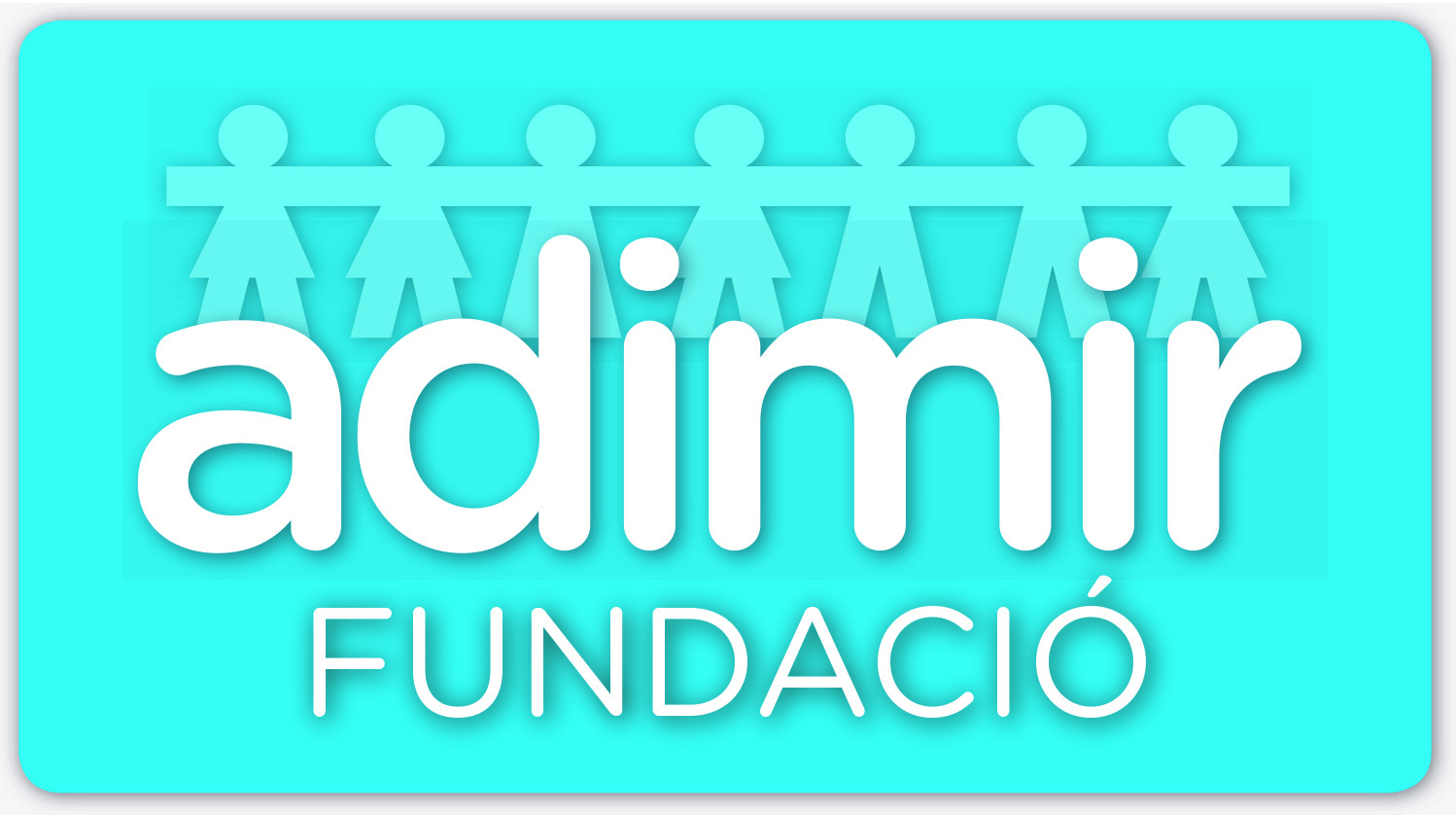 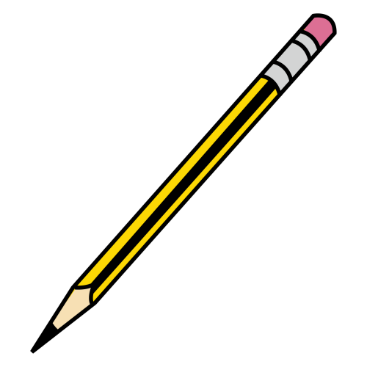 PENCIL
RULER
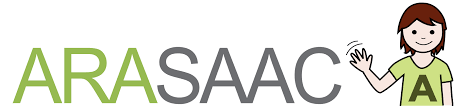 04
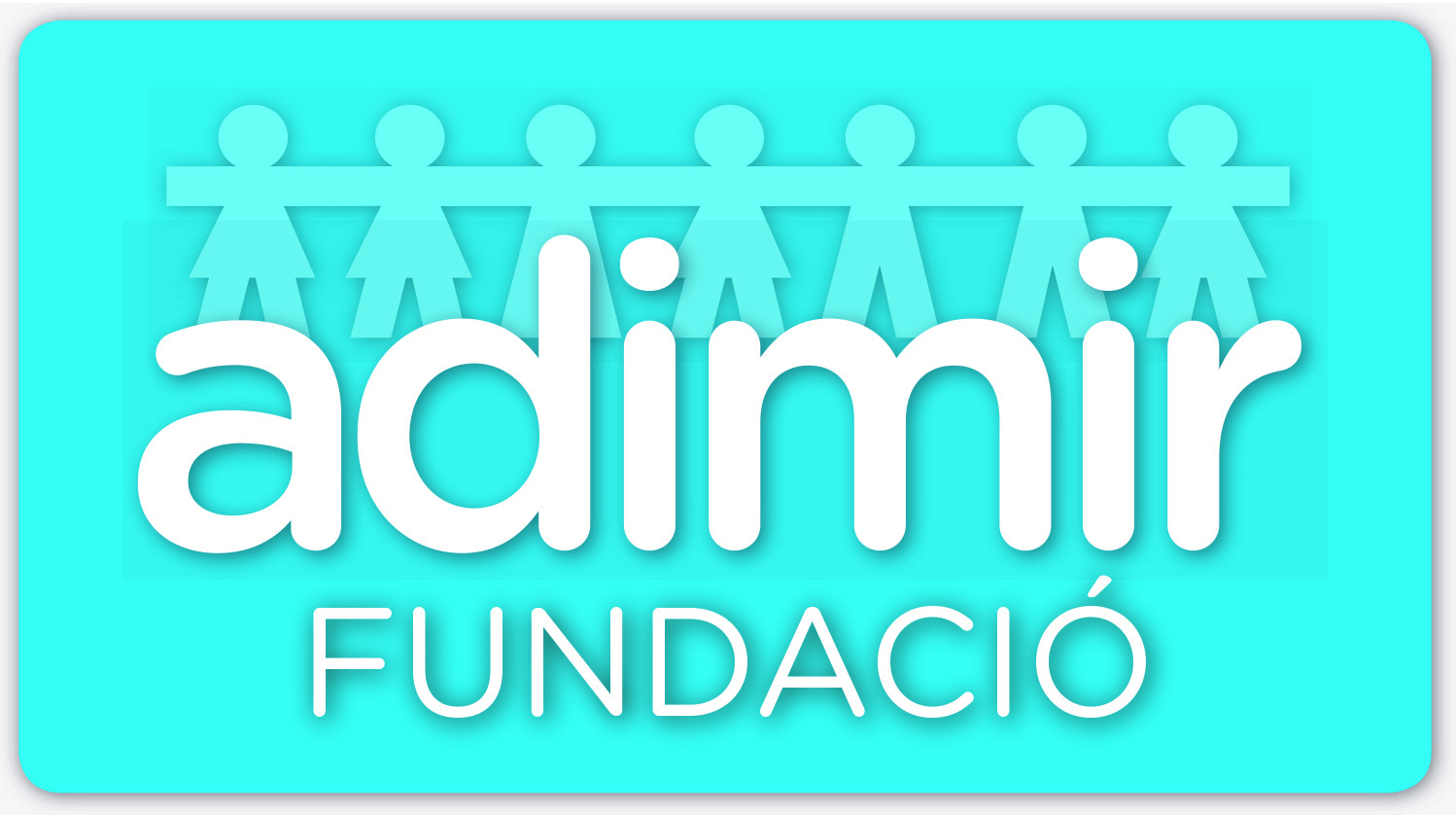 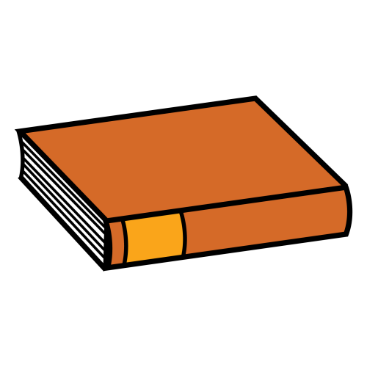 BOOK
RUBBER
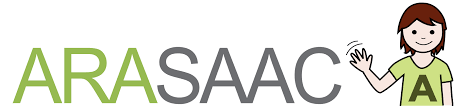 03
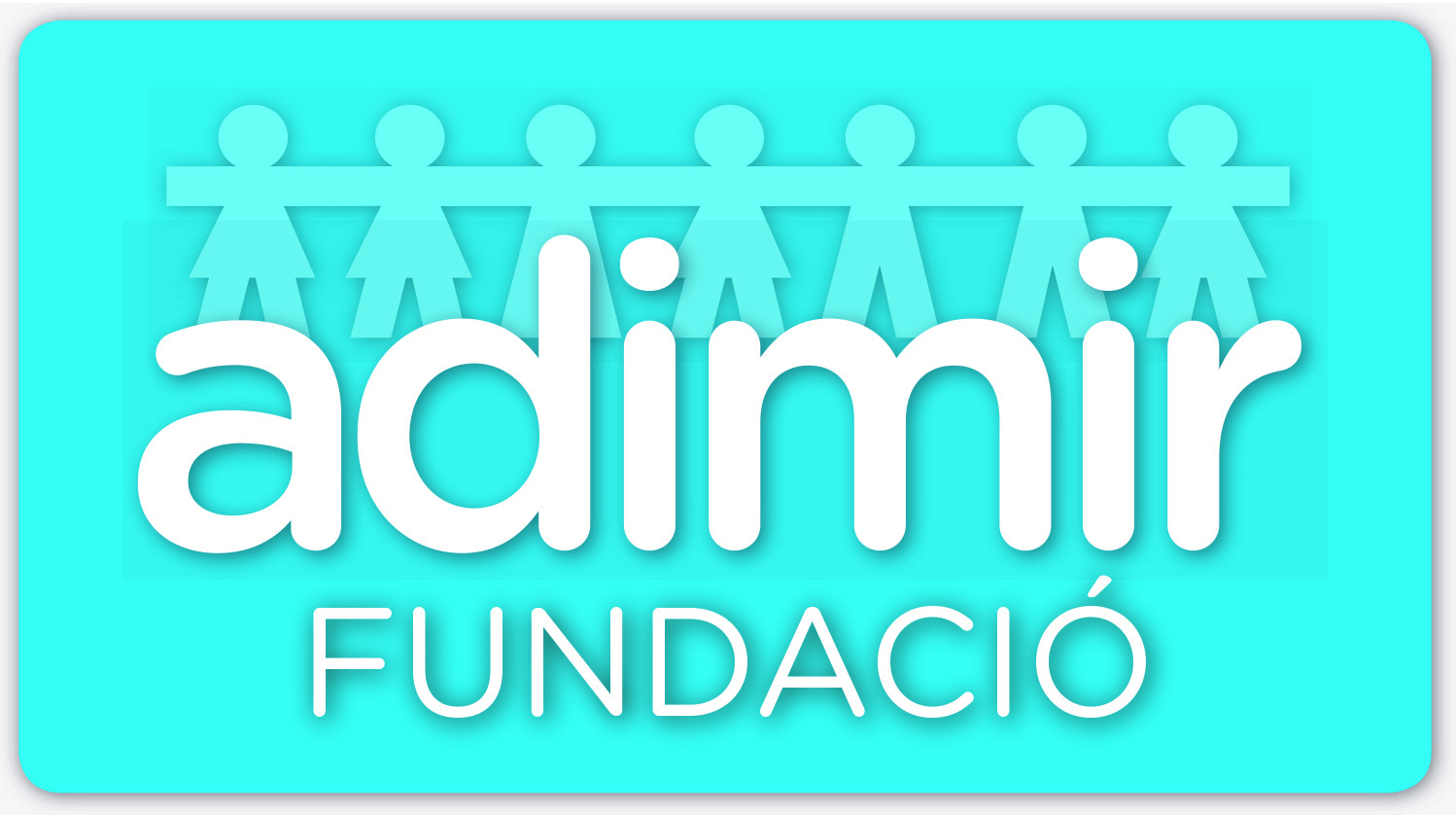 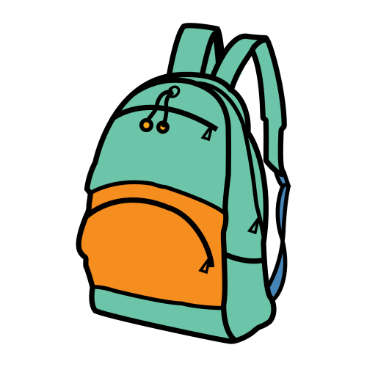 SCHOOL BAG
PENCIL CASE
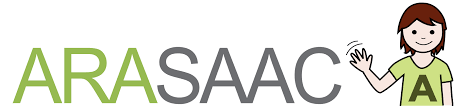 02
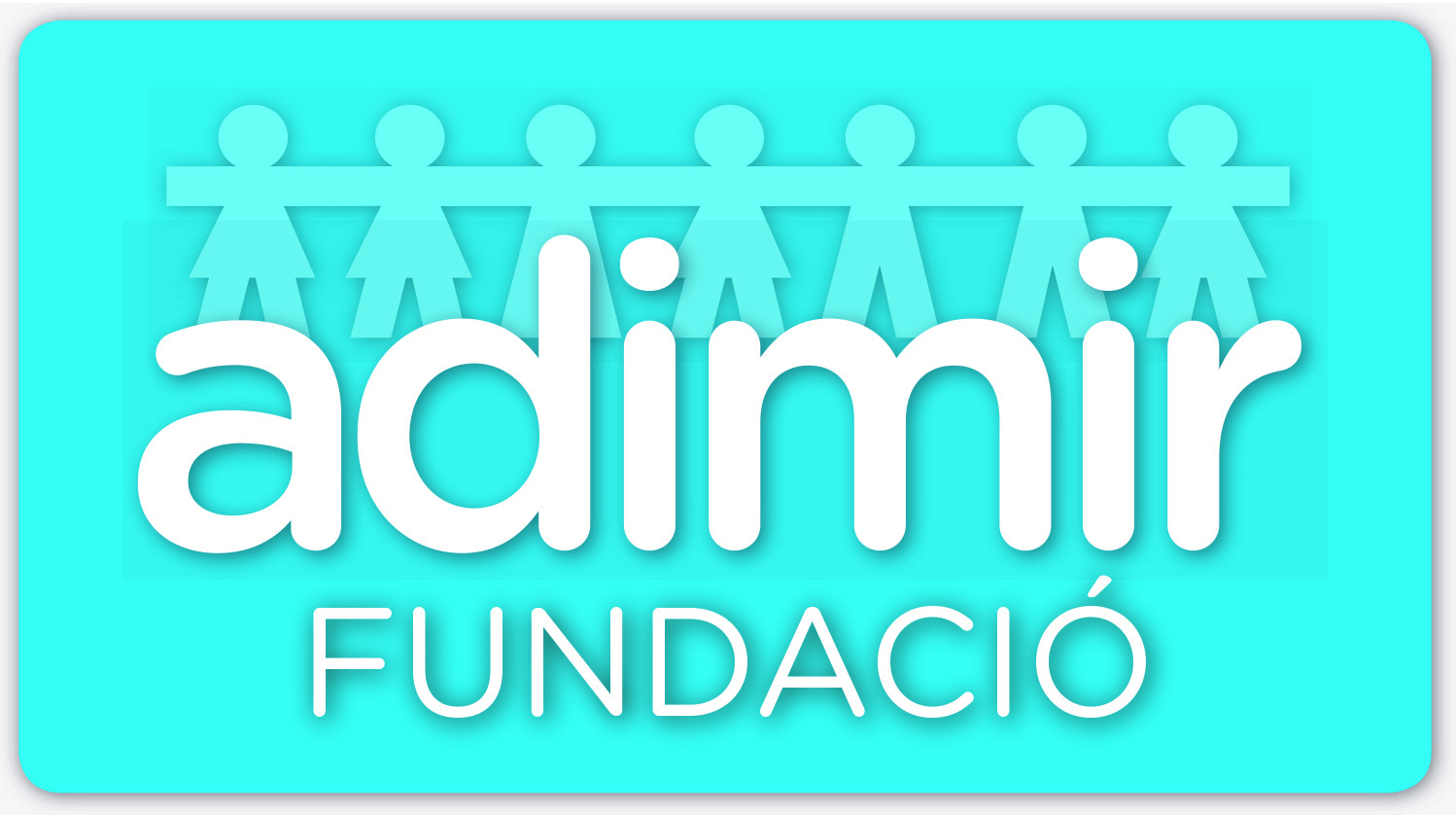 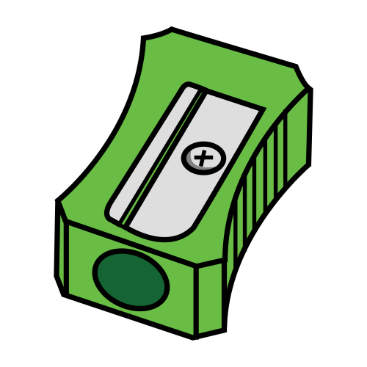 SHARPENER
PENCIL
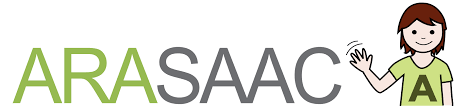 01
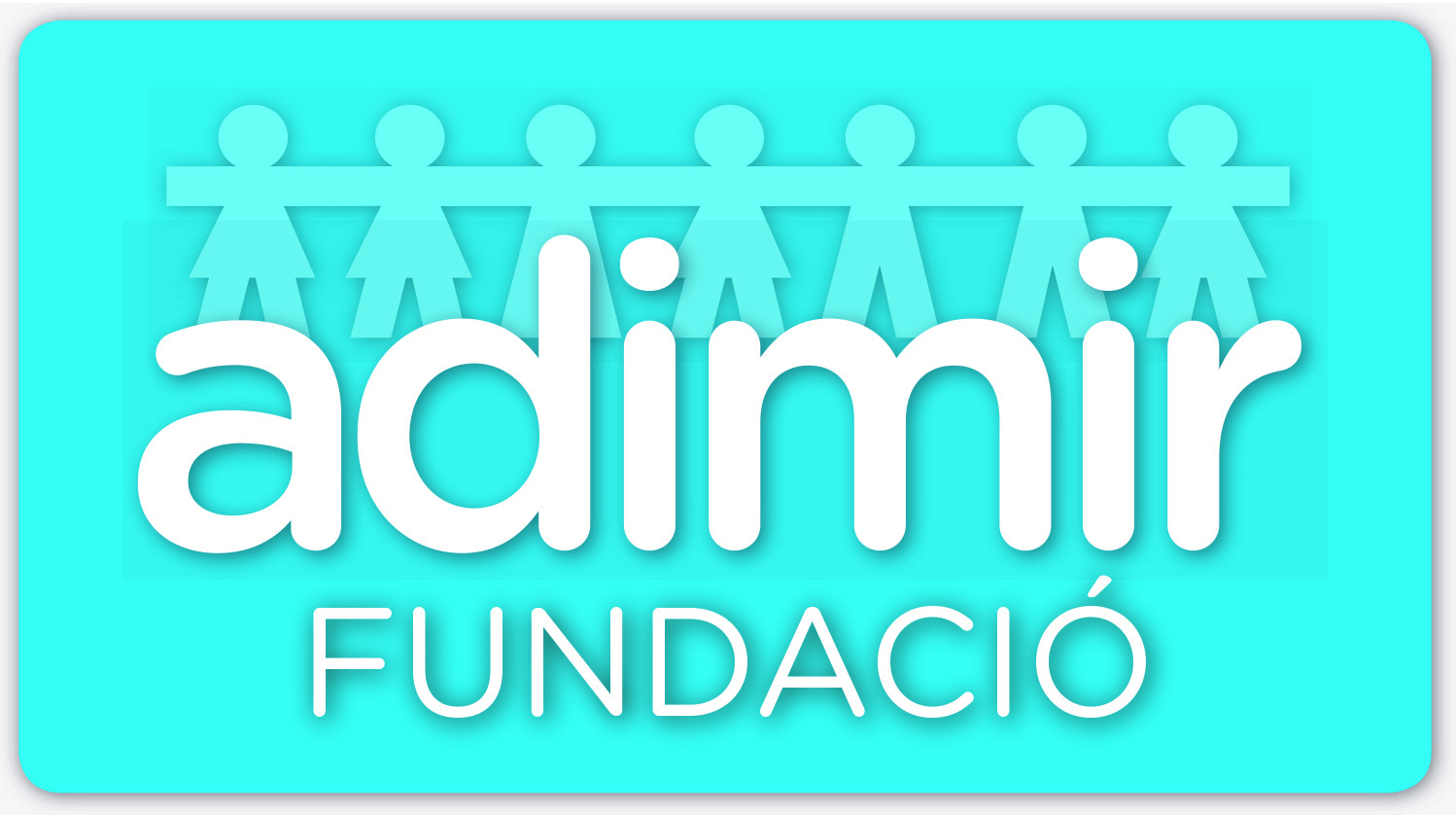 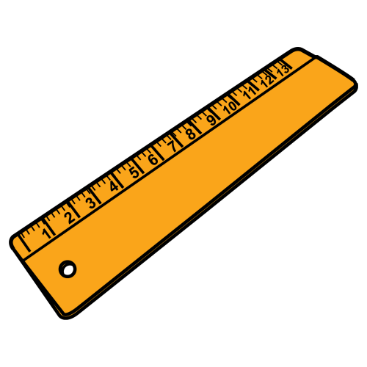 RULER
RUBBER
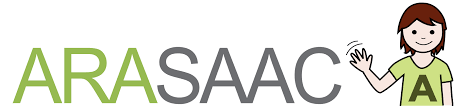